Doctor:_______________________

Phone:________________________
CONDITION NAME: Self-Care Plan
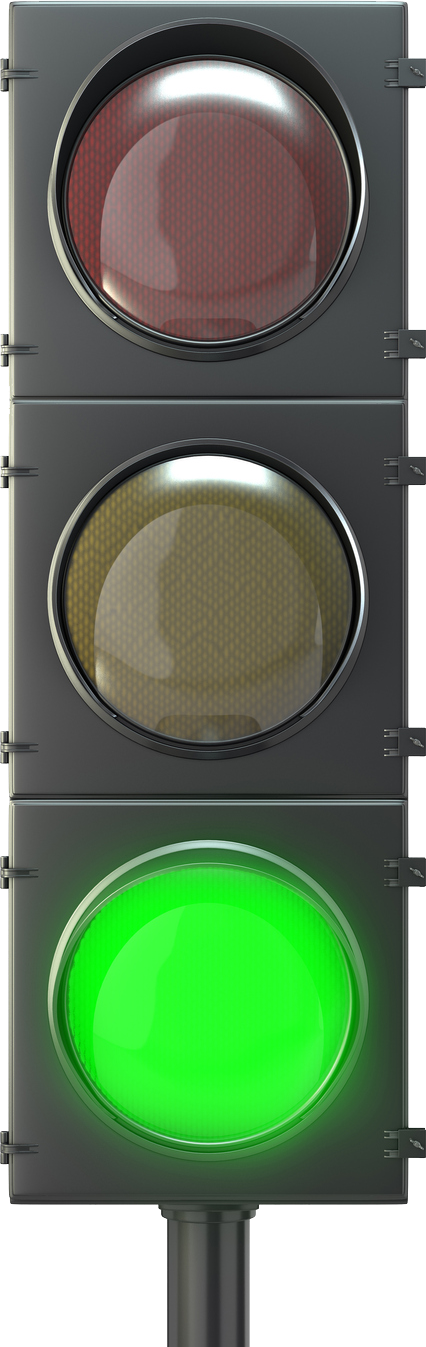 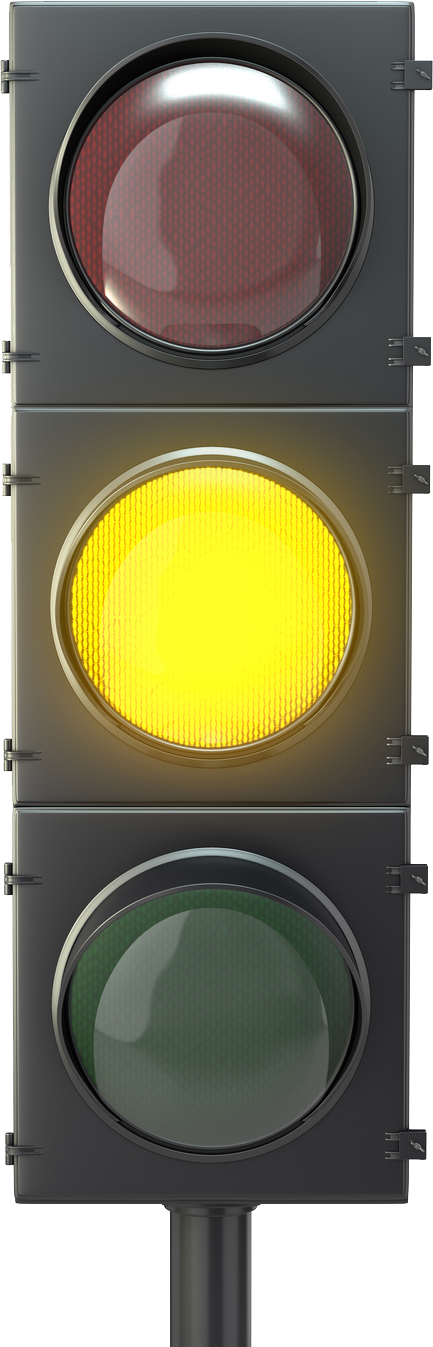 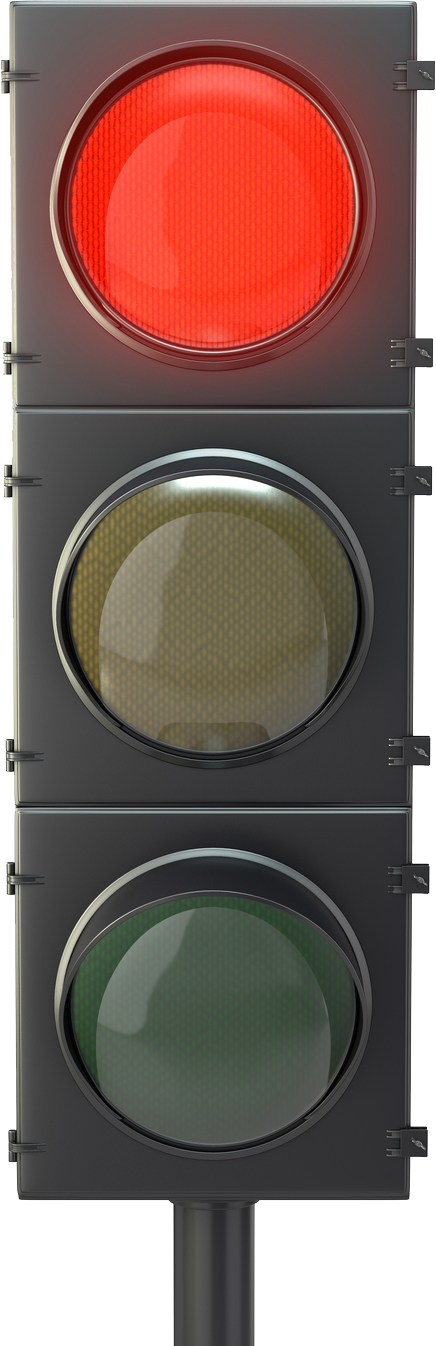 Add important information here